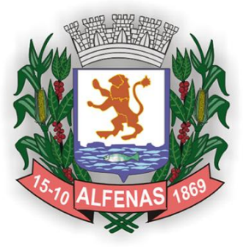 Ensino Fundamental I5º anoLíngua Portuguesa
Secretaria Municipal de Educação e Cultura de Alfenas
2020
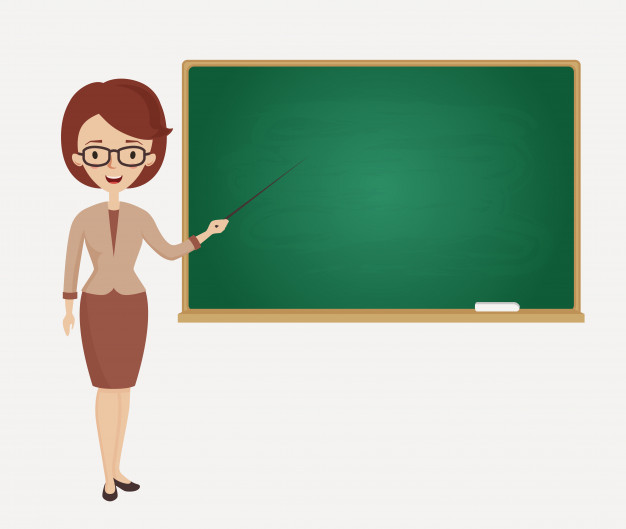 NÃO HÁ NECESSIDADE DE REALIZAR A IMPRESSÃO DESTE MATERIAL. 
AS ATIVIDADES NÃO SÃO OBRIGATÓRIAS. 
             OS ALUNOS IRÃO REVER ESTAS ATIVIDADES NA VOLTA ÀS AULAS. 

VAMOS COMEÇAR!
Querida aluna e querido aluno,

     Em tempos de pandemia sua vida está bem diferente, não é mesmo? Precisamos ficar em casa nos  protegendo  e cuidando das  pessoas que amamos.  Para que você continue aprendendo, preparamos um material bem legal  que você poderá aprender e se divertir.
    Segue algumas dicas importantes para  seus para que você tenha uma rotina diária de estudos. 
Estude todos os dias um pouquinho;
Se possível tenha um lugar silencioso para seus estudos;
Solicite a ajuda de sua família ou algum adulto;
Resolva as atividades de Português e de Matemática com bastante atenção;
Para ficar cada vez melhor e bem informado, sempre que possível pratique a leitura  através de um livro ou outras formas de leitura de seu interesse.
O que é dengue?
A dengue é uma doença causada por um vírus, o qual é transmitido pela picada do mosquito Aedes aegypti. Os sintomas incluem febre, dores no corpo, dor de cabeça e manchas avermelhadas. Manifestações hemorrágicas, quando ocorrem, podem indicar um caso mais grave da infecção.
https://www.criasaude.com.br/noticias/dicas-para-combater-a-dengue-00007.html
Dicas para combater a dengue

 Não deixe acúmulo de água.
 Ponha areia nos vasos das plantas. 
 Faça furos nos pneus velhos.
 Cuidado com a caixa d'água. 
 Remova folhas e galhos das calhas.
 Evite cultivar plantas aquáticas. 
 Mantenha latas e garrafas emborcadas para baixo. 
 Use telas protetoras.
 Cuide das piscinas.
 Preste atenção ao lixo.
https://www.criasaude.com.br/noticias/dicas-para-combater-a-dengue-00007.html
Leia as informações sobre a dengue no estado de Minas Gerais.
ATIVIDADE  1 
De acordo com as informações, responda  em seu caderno, as perguntas abaixo:

a) Qual o principal assunto da reportagem?
b) O que você entende pelo termo “casos notificados”?
c) Qual a importância desses dados informativos para a população de Minas Gerais?
ATIVIDADE 2
TEXTO  INFORMATIVO
Utilize seu caderno para 
transformar os dados da reportagem em  um texto informativo.
________________________________________________________________________________________________________________________________________________________________________________________________________________________________________________________________________________________________________________________________________________________________________________________________________________________________________________________________________________________________________________________________________________________________________________________________________________________________________________________________________________________________________________________________________________________________________________________________________________________________________________________________
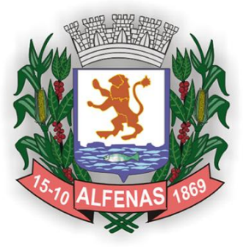 Ensino Fundamental I5º anoMatemática
Secretaria Municipal de Educação e Cultura de Alfenas
2020
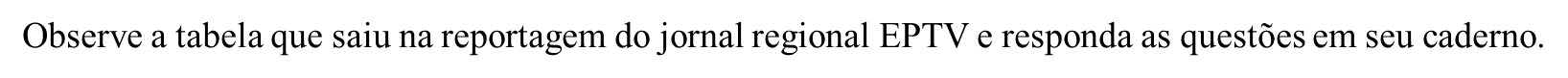 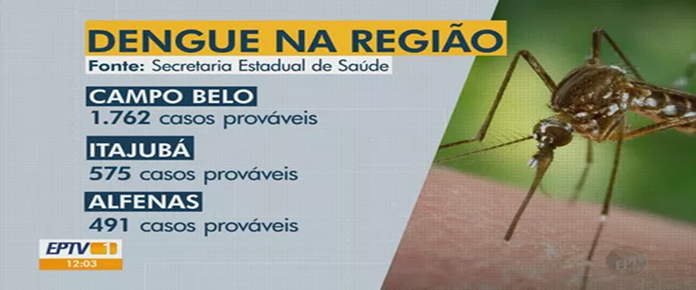 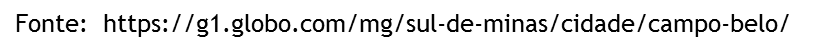 Atividade 01

Qual o horário da publicação no EPTV ? 

 ____________________________________________________________________________________________________

Quantos casos foram detectados com a doença, nas 3 cidades citadas na reportagem?

_____________________________________________________________________________________________________ ____________________________________________________________________________________________________________________
Atividade 02

Escreva por extenso os números de casos de dengue notificados, na reportagem, de cada cidade.
Campo Belo: 

________________________________________________________________________________________

Itajubá: 

_______________________________________________________________________________________

Alfenas: 

_______________________________________________________________________________________
Atividade 03 


Qual é a diferença entre os casos de dengue entre Campo Belo e Alfenas? 

_________________________________________________________________________________________ 

Qual é o total de casos de Itajubá e Alfenas? 

_________________________________________________________________________________________ 

Some os casos de dengue de Campo Belo e Itajubá.

___________________________________________________________________________________________
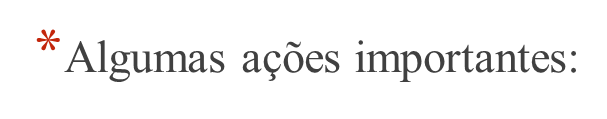 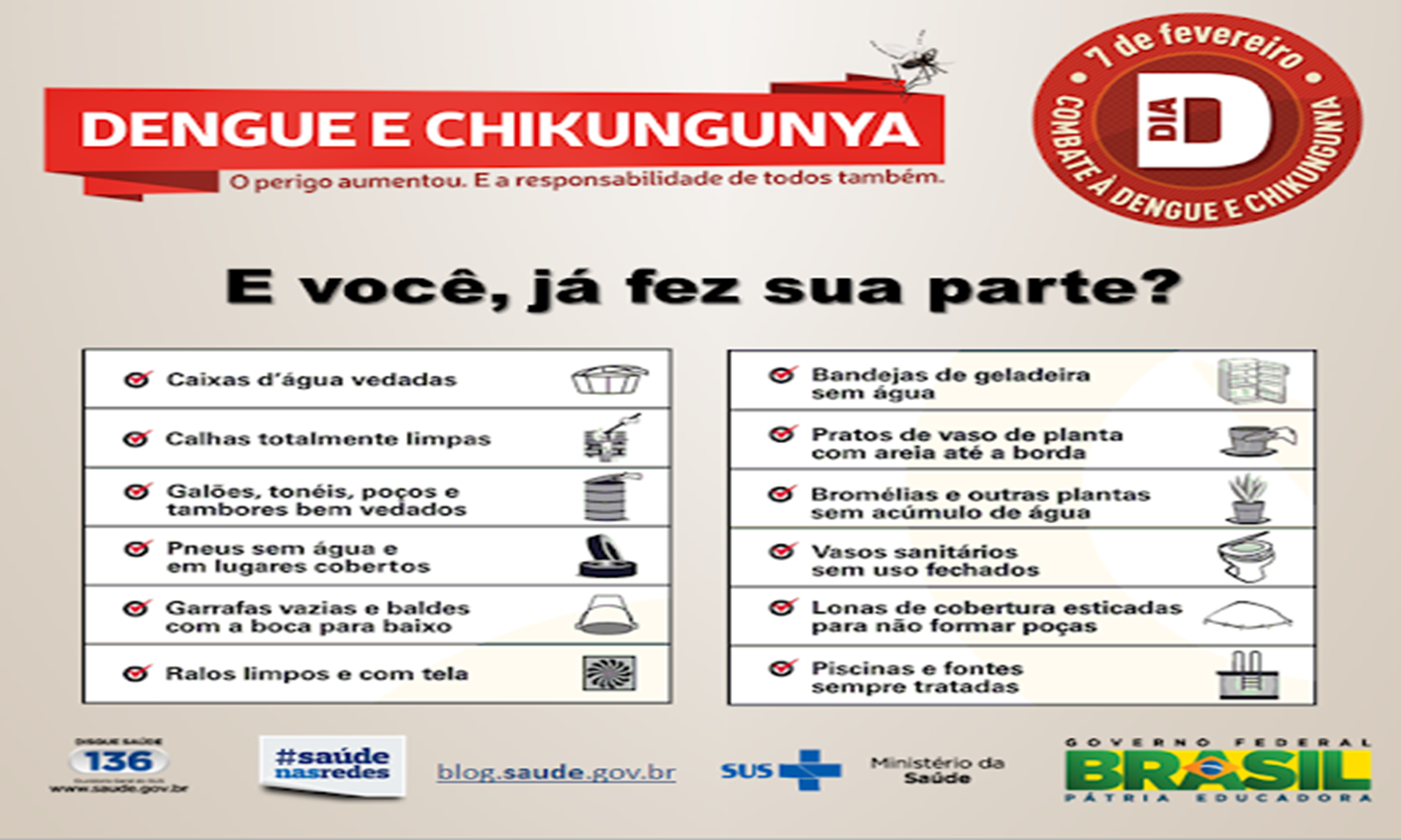 Fonte: http://www.blog.saude.gov.br/index.php/35091-faltam-cinco-dias-para-a-mobilizacao-nacional-contra-a-dengue-e-a-chikungunya
SUGESTÕES DE JOGOS

1- Jogo: Guerra ao mosquito                                                                  
http://www.escolagames.com.br/jogos/guerraAoMosquito/?deviceType=computer



2- Quiz: Dengue
https://www.atividadeseducativas.com.br/index.php?id=13423